Plano de Ação
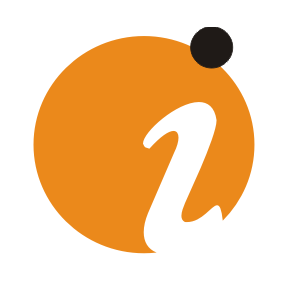 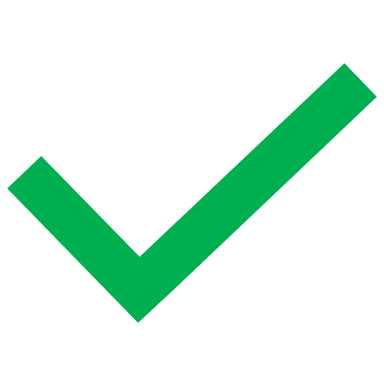 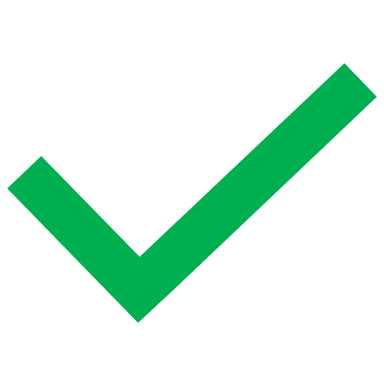